Урок  развития  речи.
Семья.  Любовь.    Верность.
Род
Родня

Родословная

Народ
Родина

Родич

Родители
Пётр  и  Феврония – покравители семьи и брака
Ермолай  Евразм             «Повесть о Петре и Февронии».
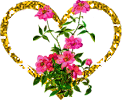 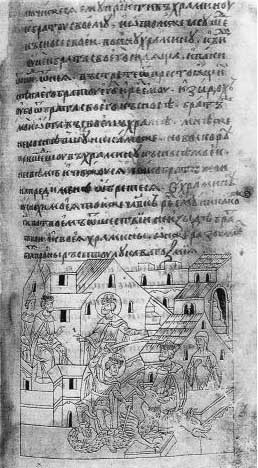 Проказа                          недуг                         бортник                         бояре                              смута                        светские власти монашеский  постриг
Феврония за ткацским станком
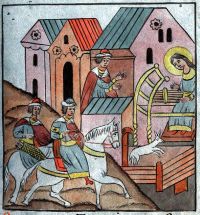 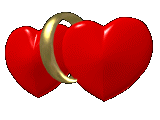 Пётр  увозит  Февронию.  Свадьба.
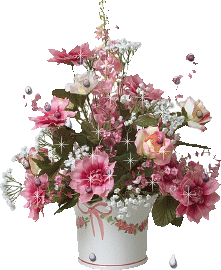 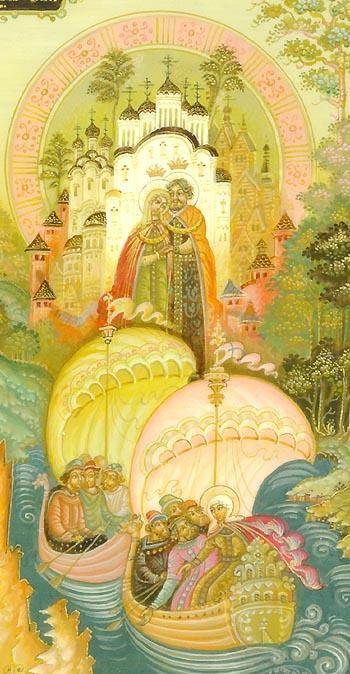 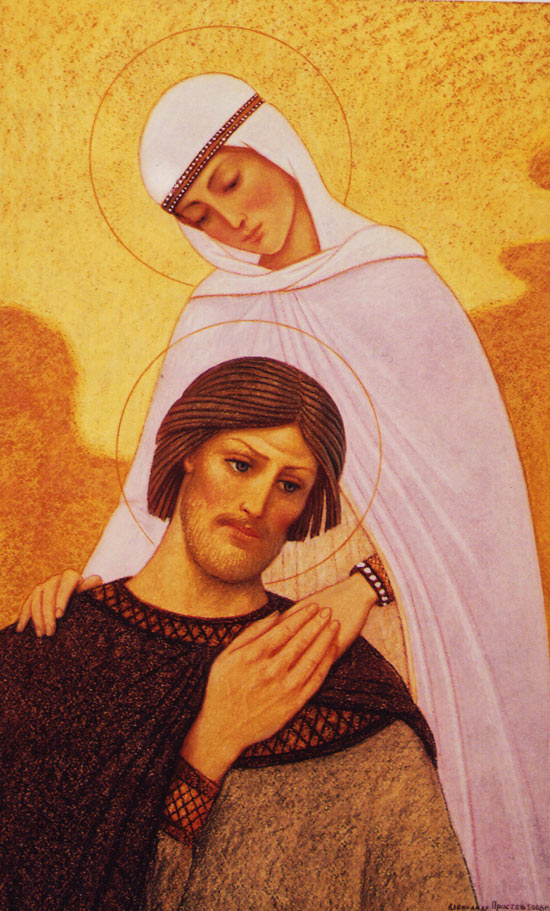 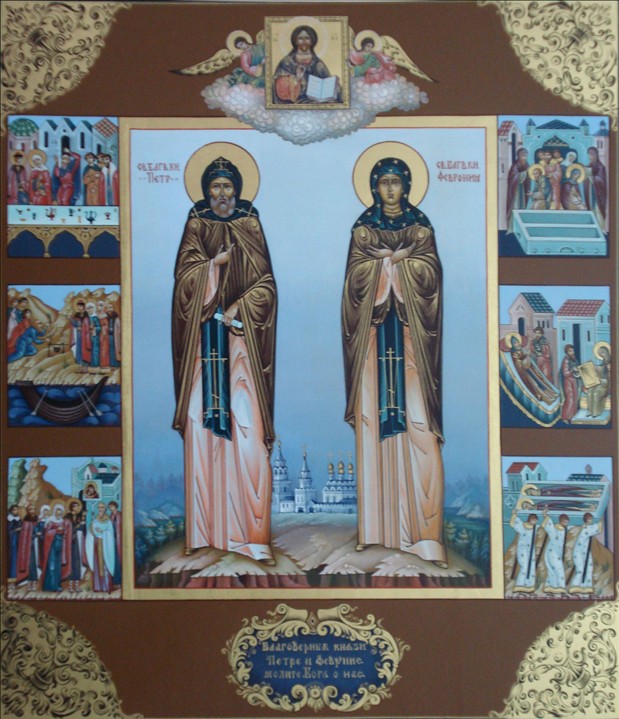 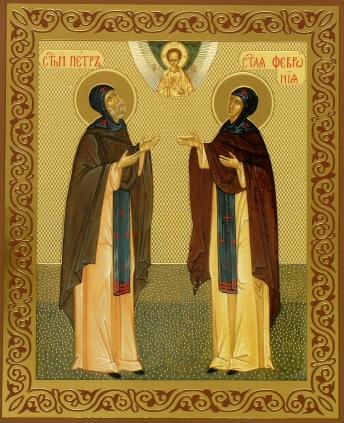 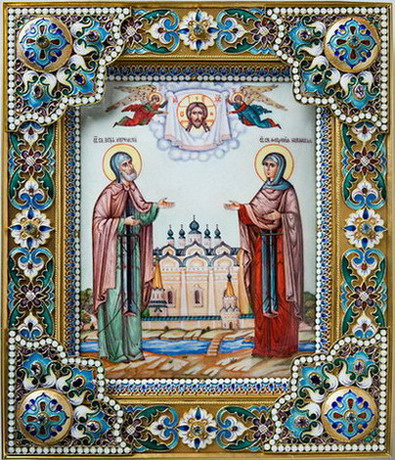 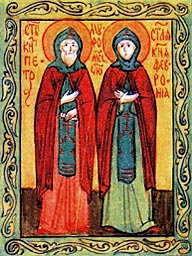 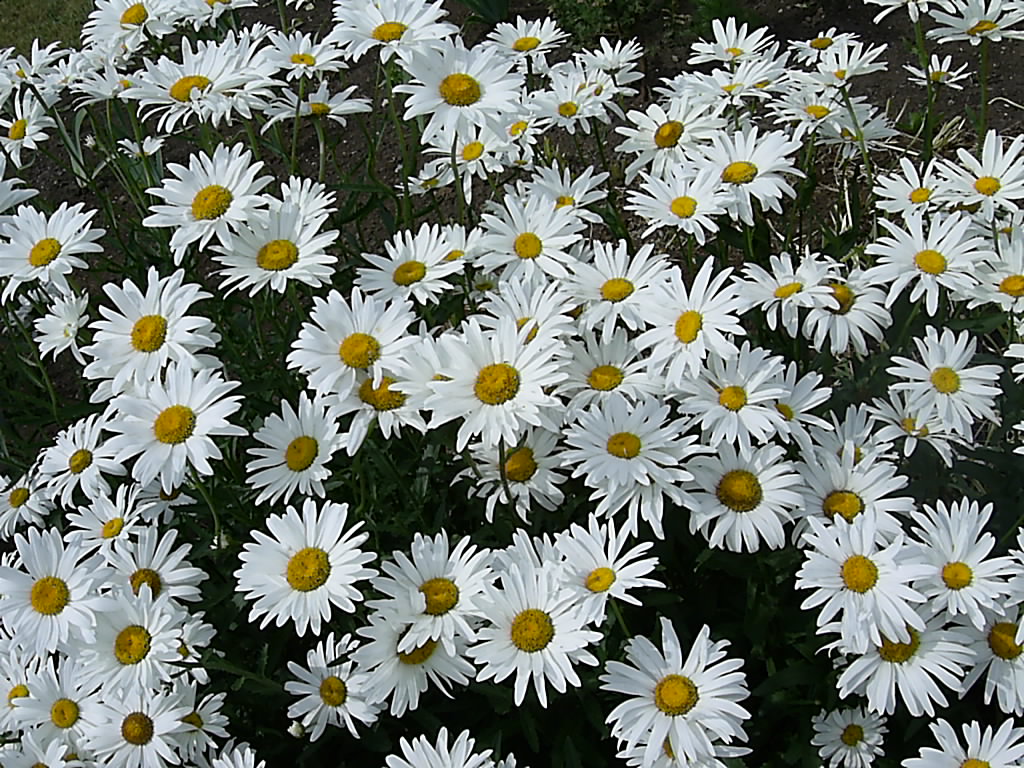 1  вариант 
Выносить  сор  из  избы.
Медовый  месяц.
Лаптем  щи  хлебать.
Седьмая  вода  на  киселе.
Как  кошка  с  собакой.
Без  хозяина  дом – сирота.
2     вариант.
Американский  дядюшка.
В  чужой  монастырь  со  своим  уставом  не  ходят.
Яблоко  раздора.
Родиться  в  сорочке.
Два  сапога – пара.
Танцевать  от  печки.
3  вариант.
Танцевать от  печки.
От  Адама  и  Евы.

Одного поля  ягоды.
Гладить  по  голове.

В каждой избушке свои погремушки.
Начать с азов.
Седьмая вода на киселе.
Два сапога пара.
Брать под своё крыло.
В чужой монастырь со своим уставом не ходят.
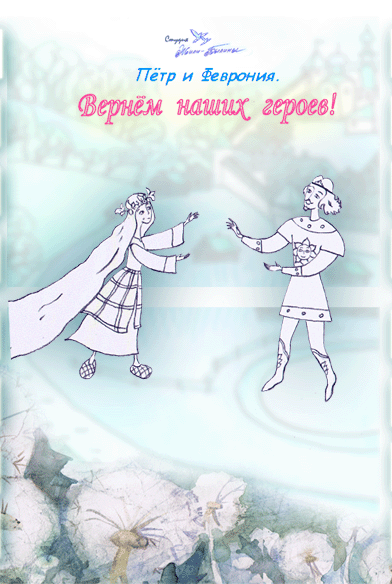 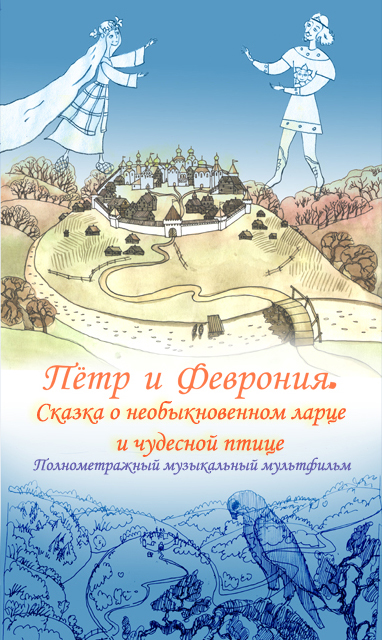 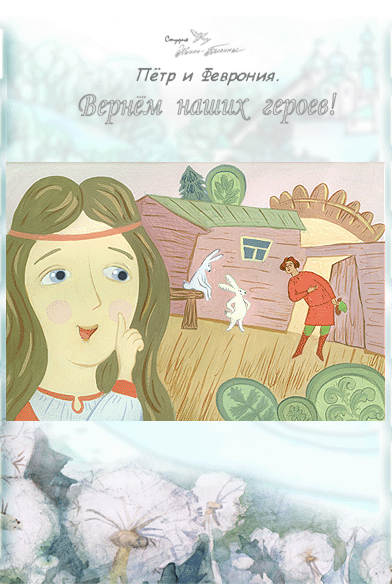 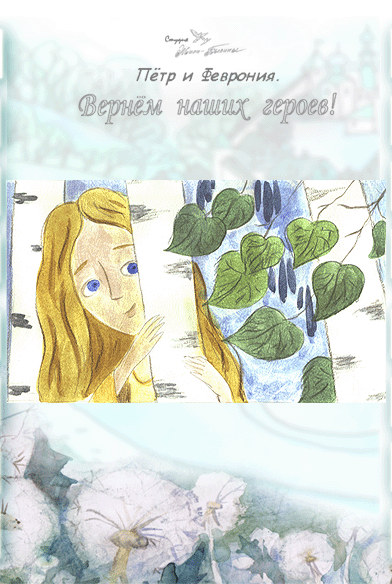 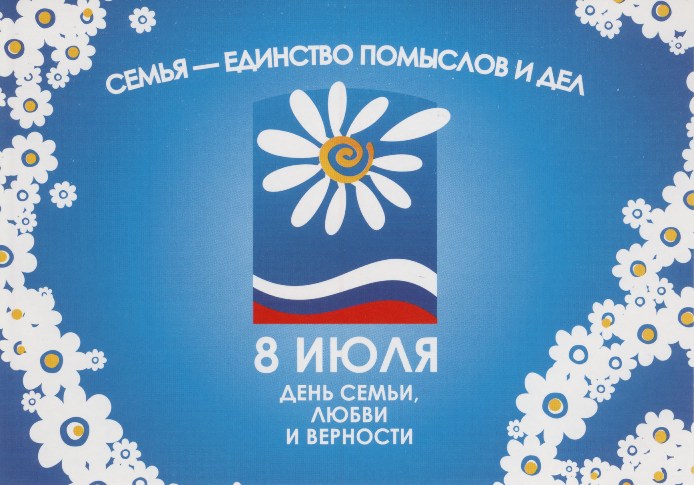 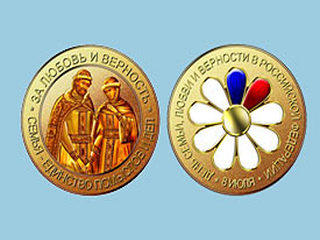 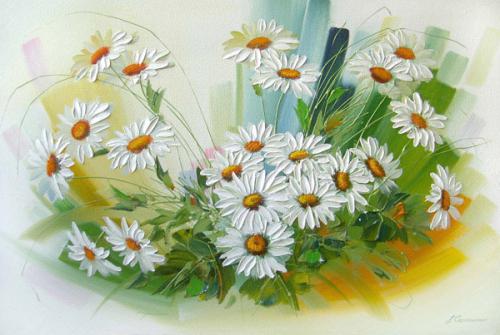 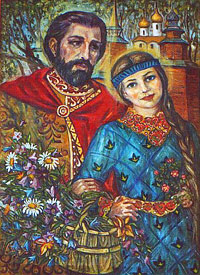